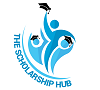 Have more money in your pocket at University
There are over £150 million worth of scholarships, grants and bursaries available for UK students

This is FREE money that never has to be paid back
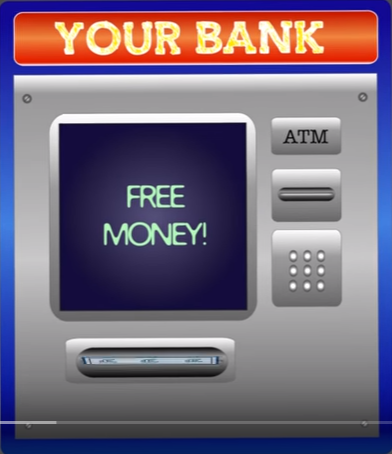 www.thescholarshiphub.org.uk
Here are just some of the reasons you could be eligible for a scholarship, grant or bursary
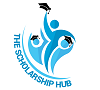 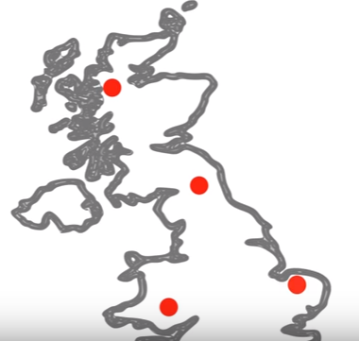 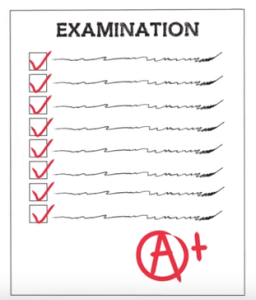 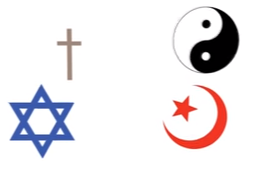 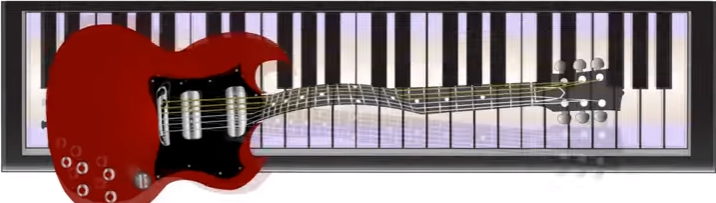 Your exam results
Musical talent
Where you come from
Your religious background
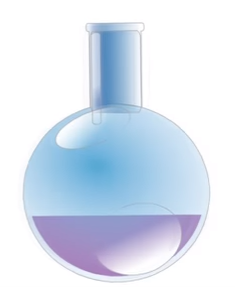 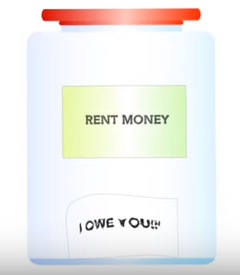 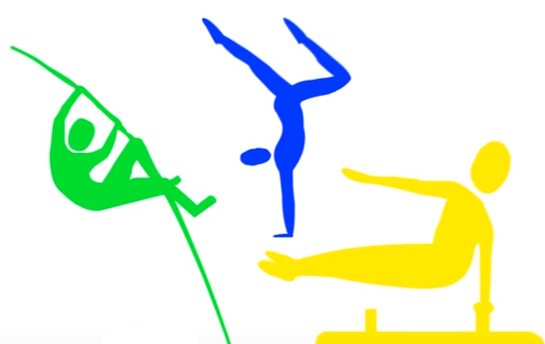 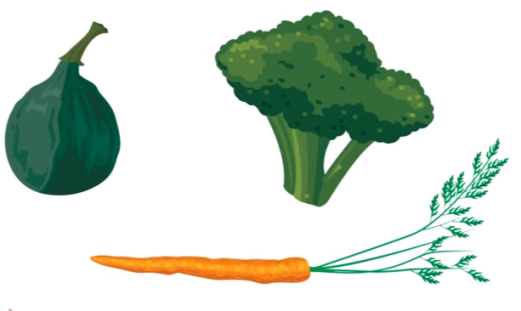 Your career aspirations
What you eat!
Sporting achievement
Financial need
www.thescholarshiphub.org.uk
Things you should know
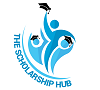 There are many scholarships open to all students regardless of where they are studying or which subject AND UNIVERSITIES WILL NOT GENERALLY TELL YOU ABOUT THESE
Many organisations offering scholarships actually struggle to get enough applicants
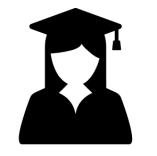 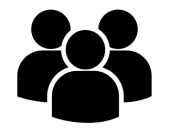 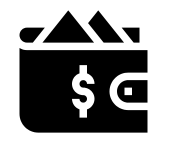 70% of students don’t apply, citing the belief that they will not be eligible
There really are some scholarships which offer up to full tuition fees and living costs
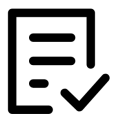 The average scholarship is worth £1,500 – it might take a bit of time and effort to apply for scholarships, but it would take a lot longer to earn that at £7.50 per hour!
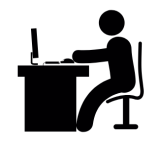 YOU WILL NEVER KNOW WHETHER YOU ARE ELIGIBLE IF YOU DON’T LOOK
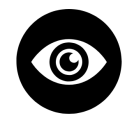 www.thescholarshiphub.org.uk
Here are some examples
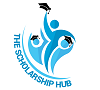 Lloyds Scholars
Open to students with a household income below £25,000, this scholarship offered by Lloyds Bank gives £1,000 a year, plus cash incentives for good grades, mentoring and work experience.
Leverhulme Trust Grants
Up to £3,000 a year is offered to students who are the close relation of a Commercial Traveller, Chemist or Grocer.
www.thescholarshiphub.org.uk
Find out what you can apply for and get searching now!
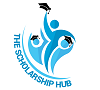 www.thescholarshiphub.org.uk